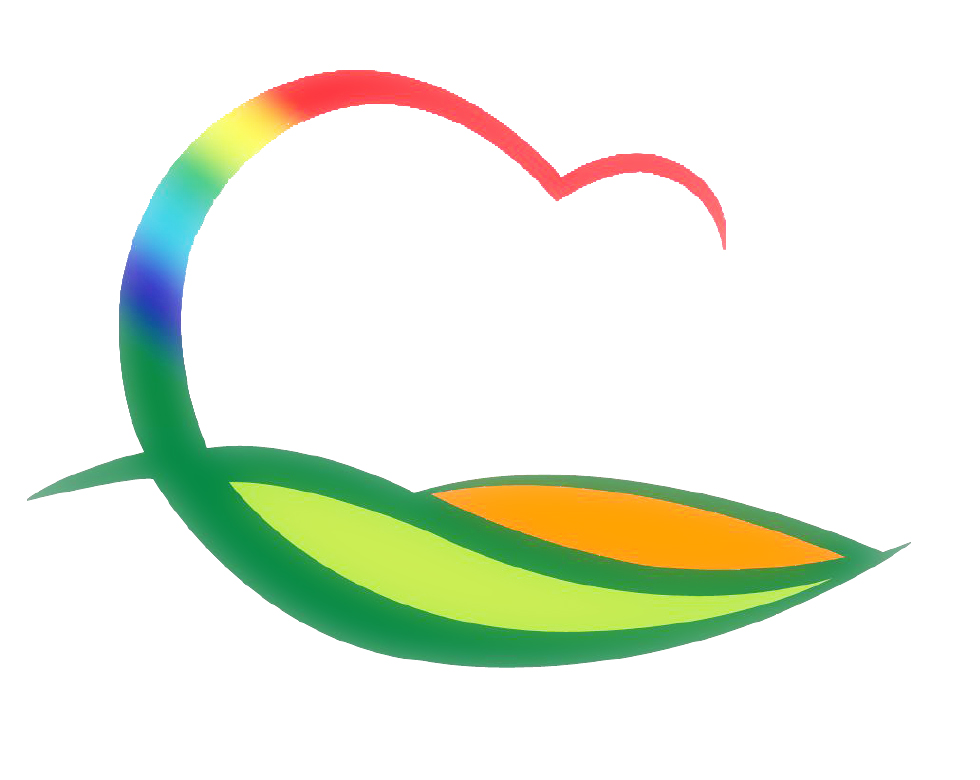 주간업무 (2.14. ~ 2.20.)
도 시 건 축 과
4-1. 군정자문단 소분과간담회 개최
기     간 : 2. 16.(수) ※코로나 확산에 따른 서면심의
내     용 : 주요사업 설명 및 공유, 군정 홍보 등
4-2. 영동군 교통안전 태양광 표지판 설치
대 상 지 : 영동읍, 용산면, 황간면, 추풍령면
사 업 비 : 30백만원
내     용 : 태양광표지판 설치15개소 
  - (영동읍 : 11개소, 용산면 : 1개소, 황간면 : 1개소, 추풍령면 : 2개소)
4-3. 2022년도 소규모 지역개발사업 발주
대 상 지 : 용산면 구촌1리 마을쉼터 설치 등 20건
사 업 비 : 470백만원
4-4. 농촌마을회관 행복센터 조성사업 실시설계용역
대  상 : 상촌면 임산리 333-1번지(마을회관 증축 200㎡)
내  용 : 기본조사 및 자료수집, 기본계획 도면 작성